Hello!
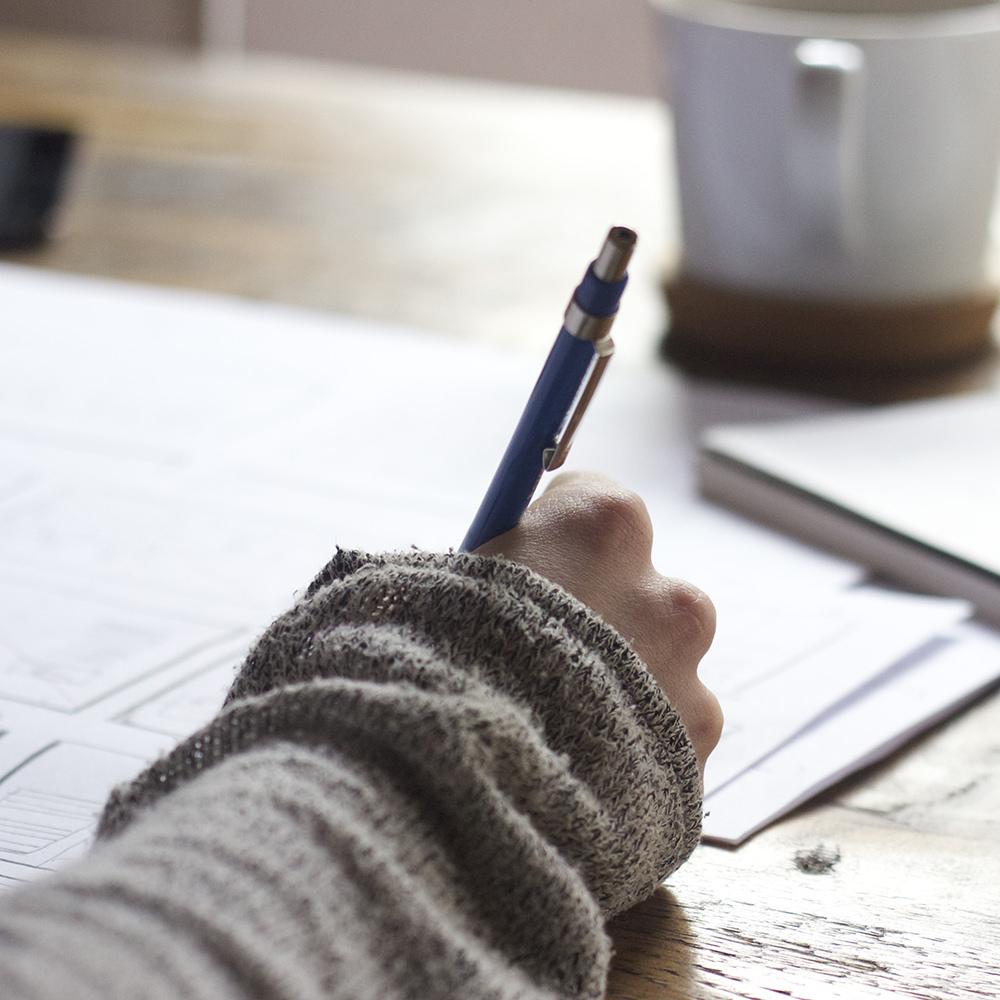 I am Jenny 
I am here because I love to give presentations.
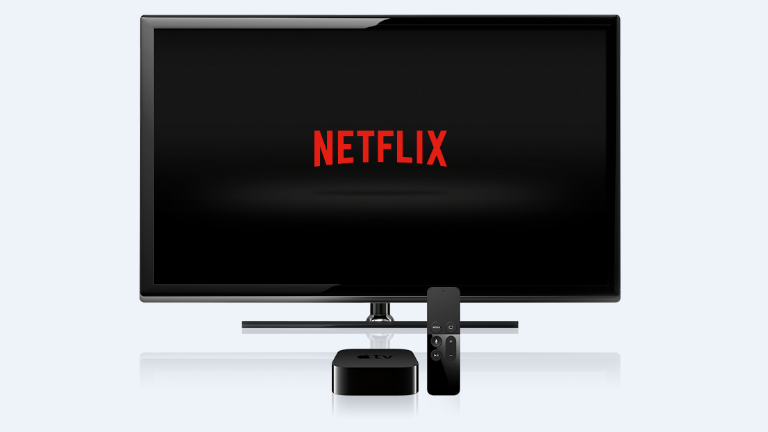 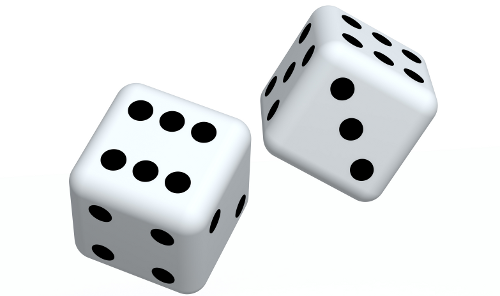 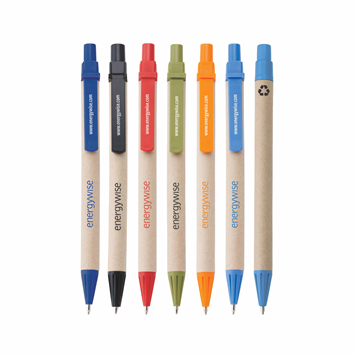 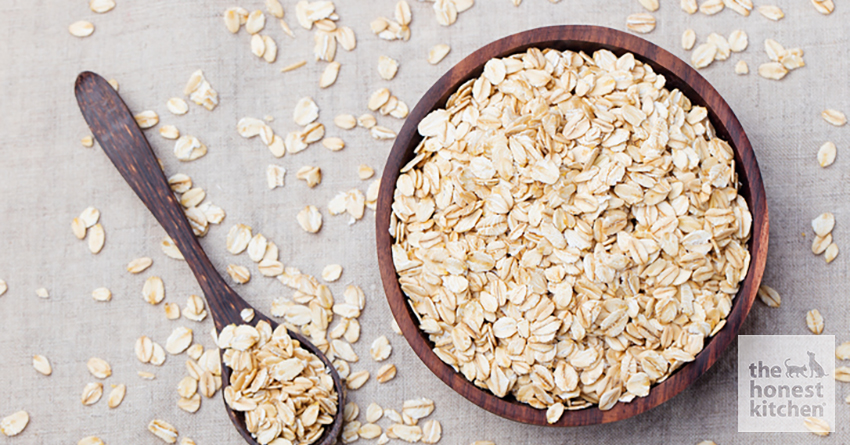 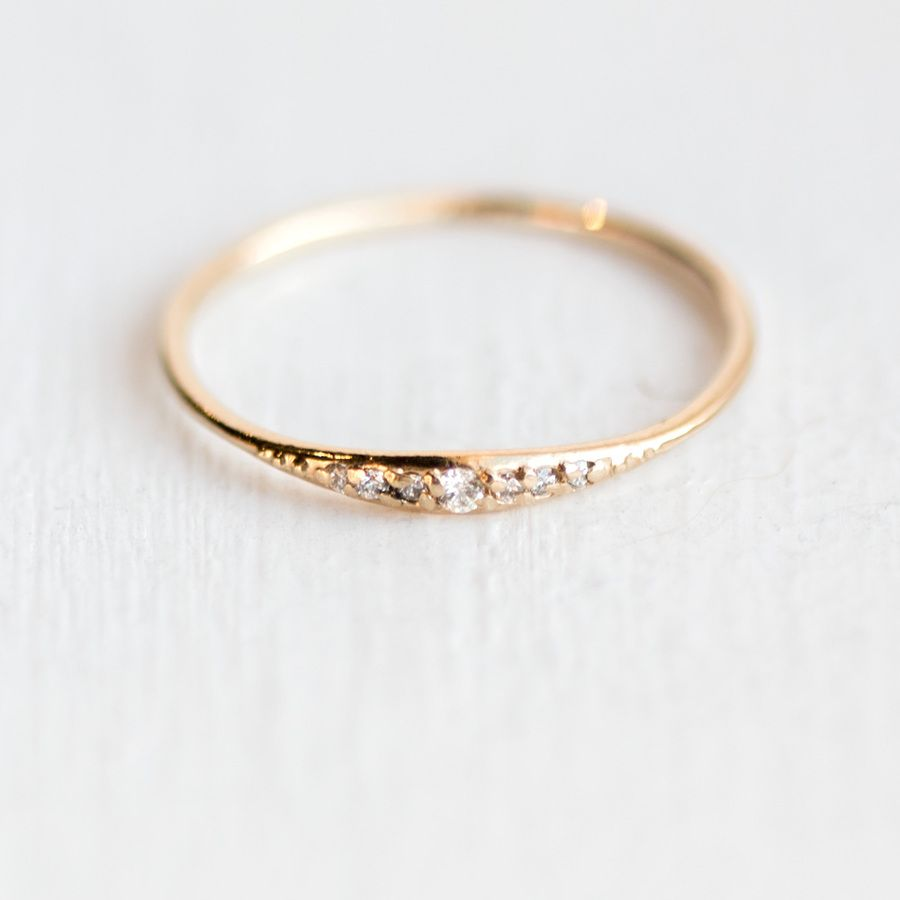 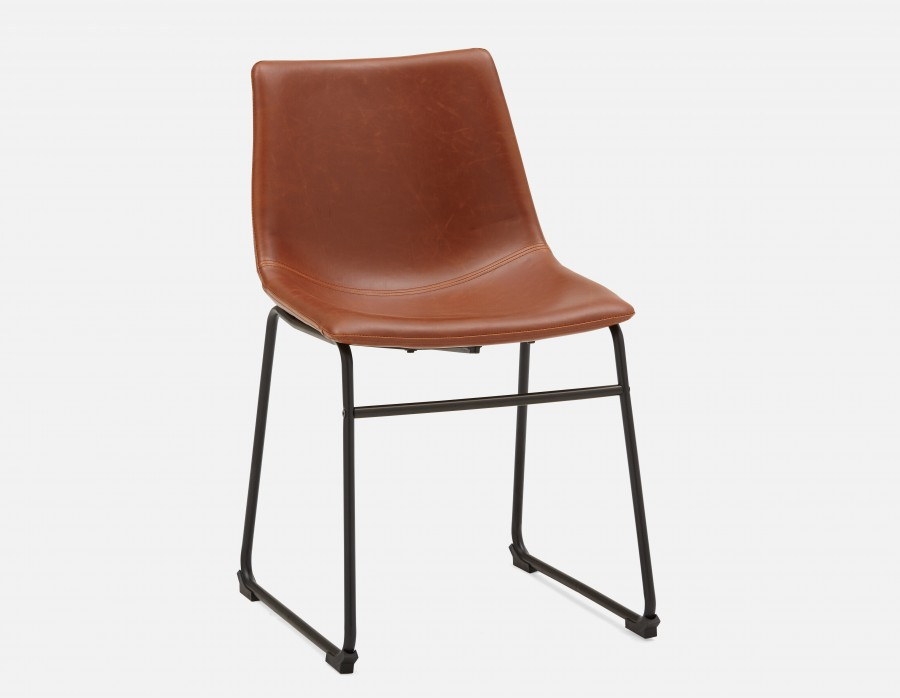 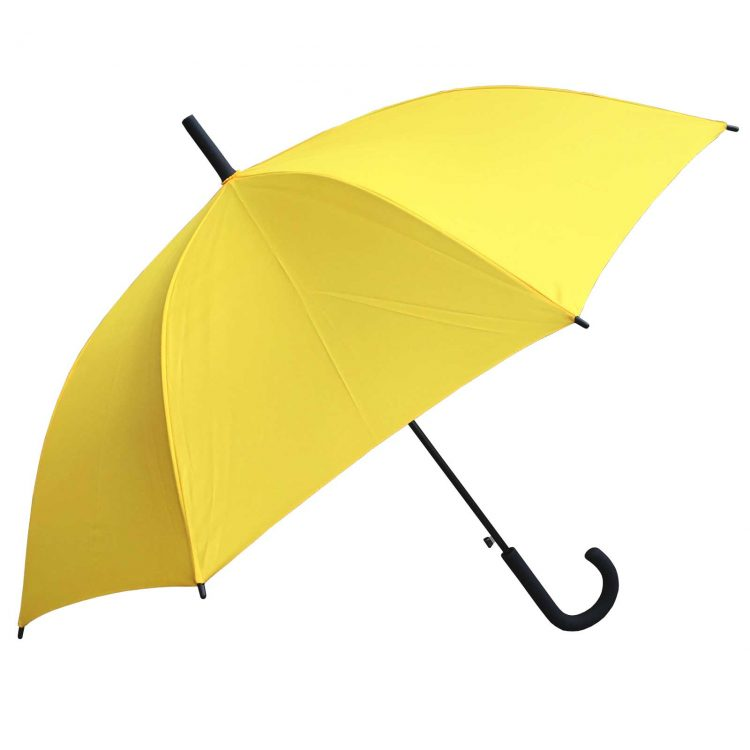 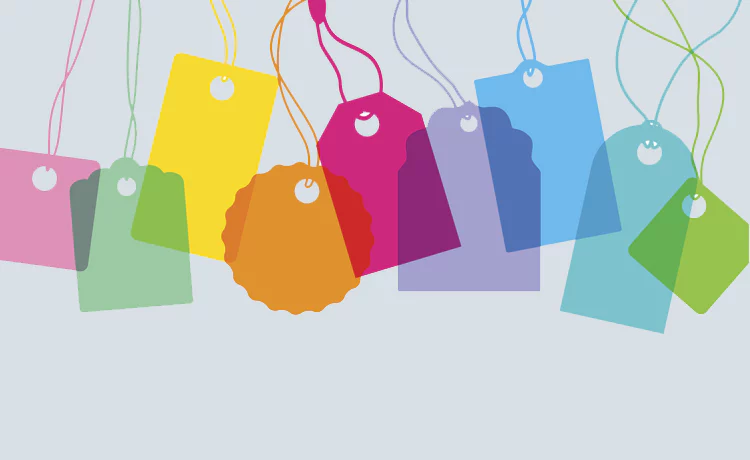 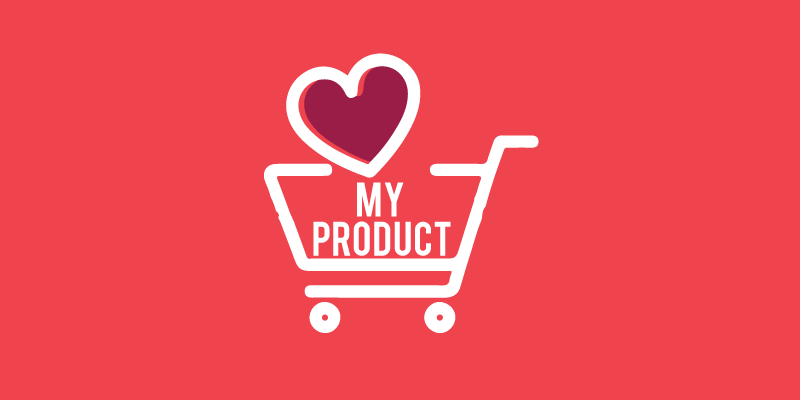 PRODUCT
NAME GAME WITH DICE
Products we use in our daily life
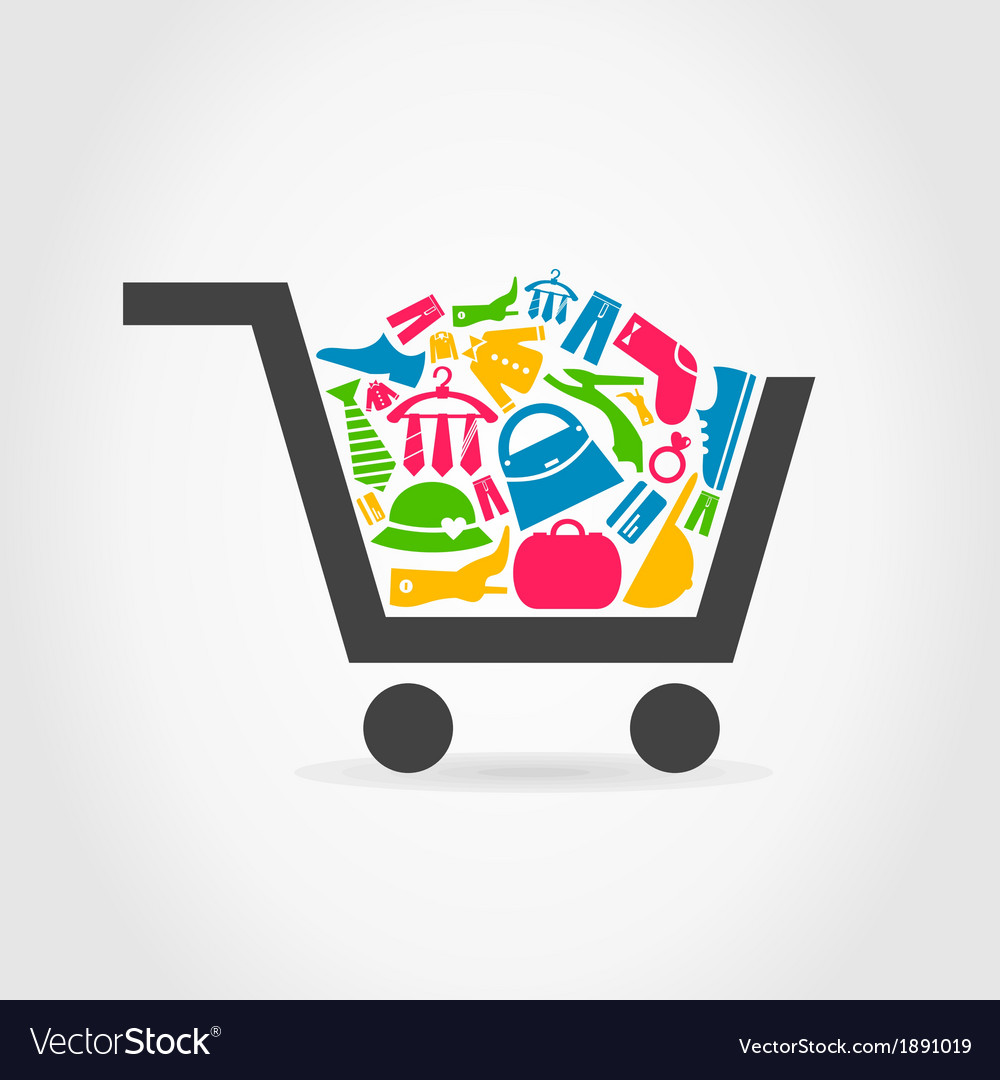 1. Throw the dice.
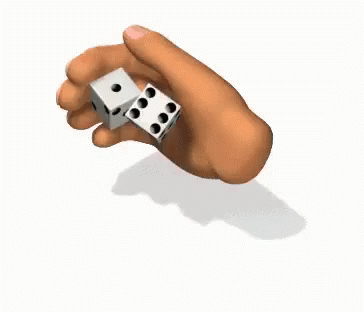 2. Name any products that comes out on the dice.
Kitchen
Bath-room
Home appliances
Furniture
School
Entertainment
Have you ever think of a new must item or product  that we will definitely need in the future? 
What it is? Why?
WEIRD BUT CREATIVE PRODUCTS
hybrid
weird
LIST OF WORDS
creative
boost
innovative
enhancer
VOCABULARY
WEIRD /adj/
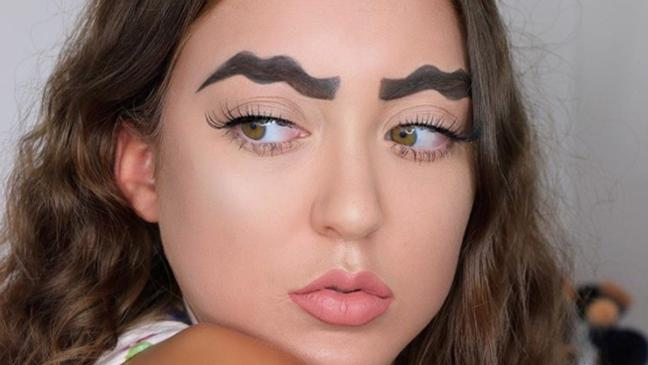 strange
unusual
unfamiliar
VOCABULARY
INNOVATIVE /adj/
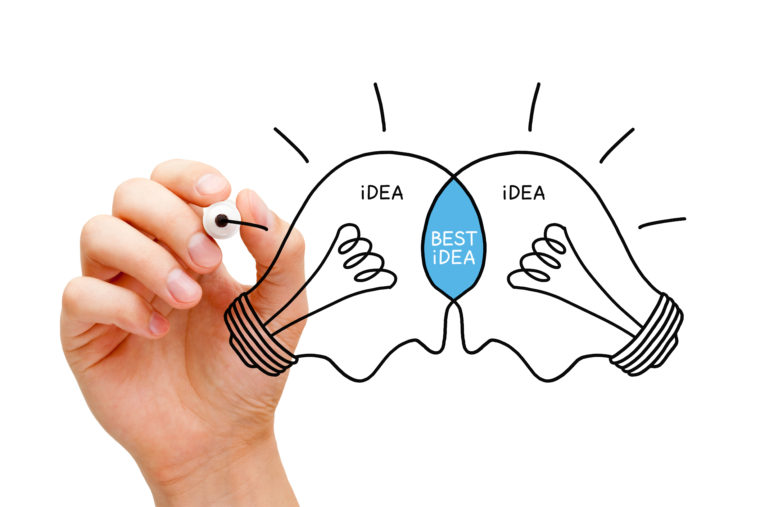 change
newness
transformation
VOCABULARY
BOOST /verb/
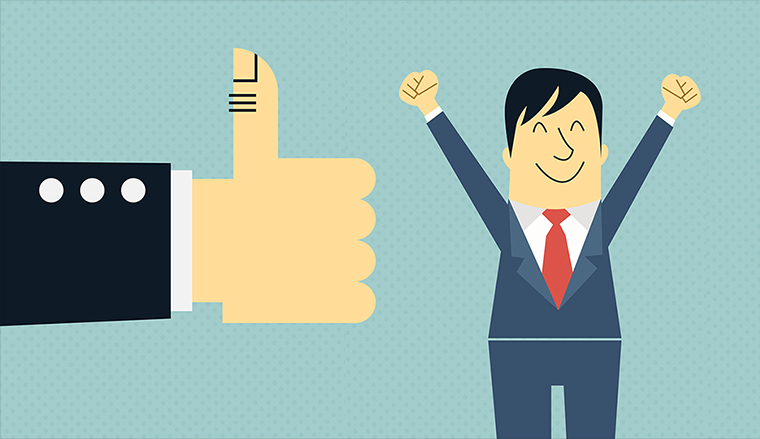 help
improve
encourage
VOCABULARY
ENHANCER  /n/
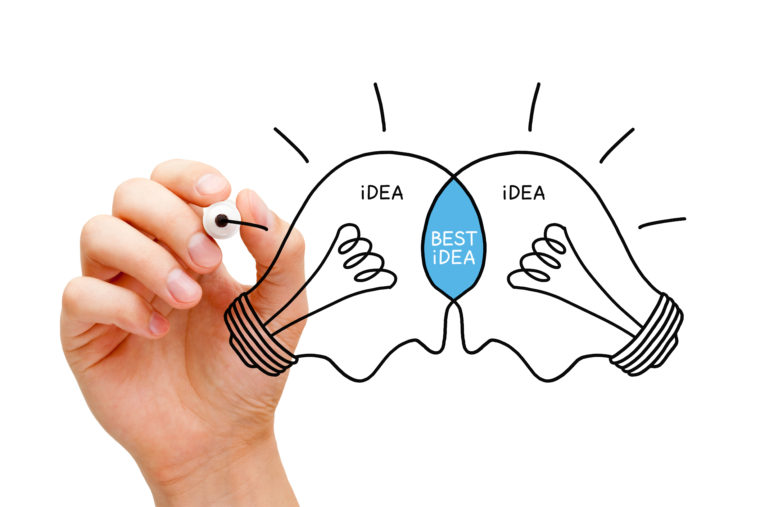 improver
increaser
strengthener
VOCABULARY
HYBRID /n/
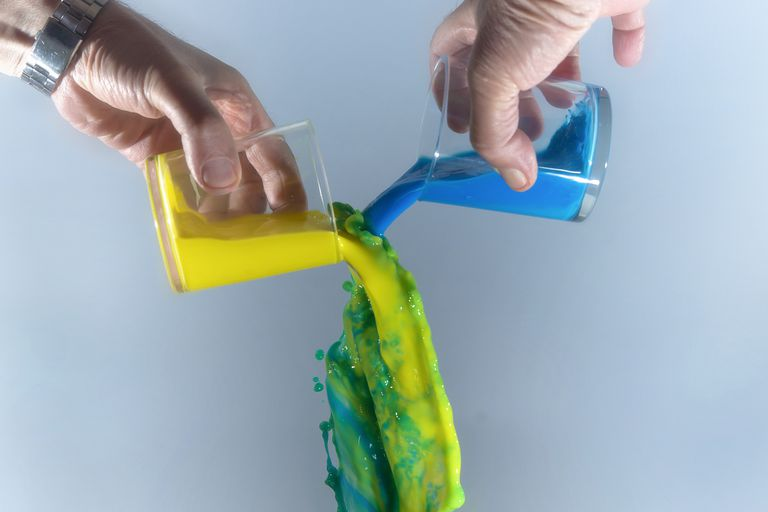 mash-up
blend
combination
VOCABULARY
CREATIVE /n/
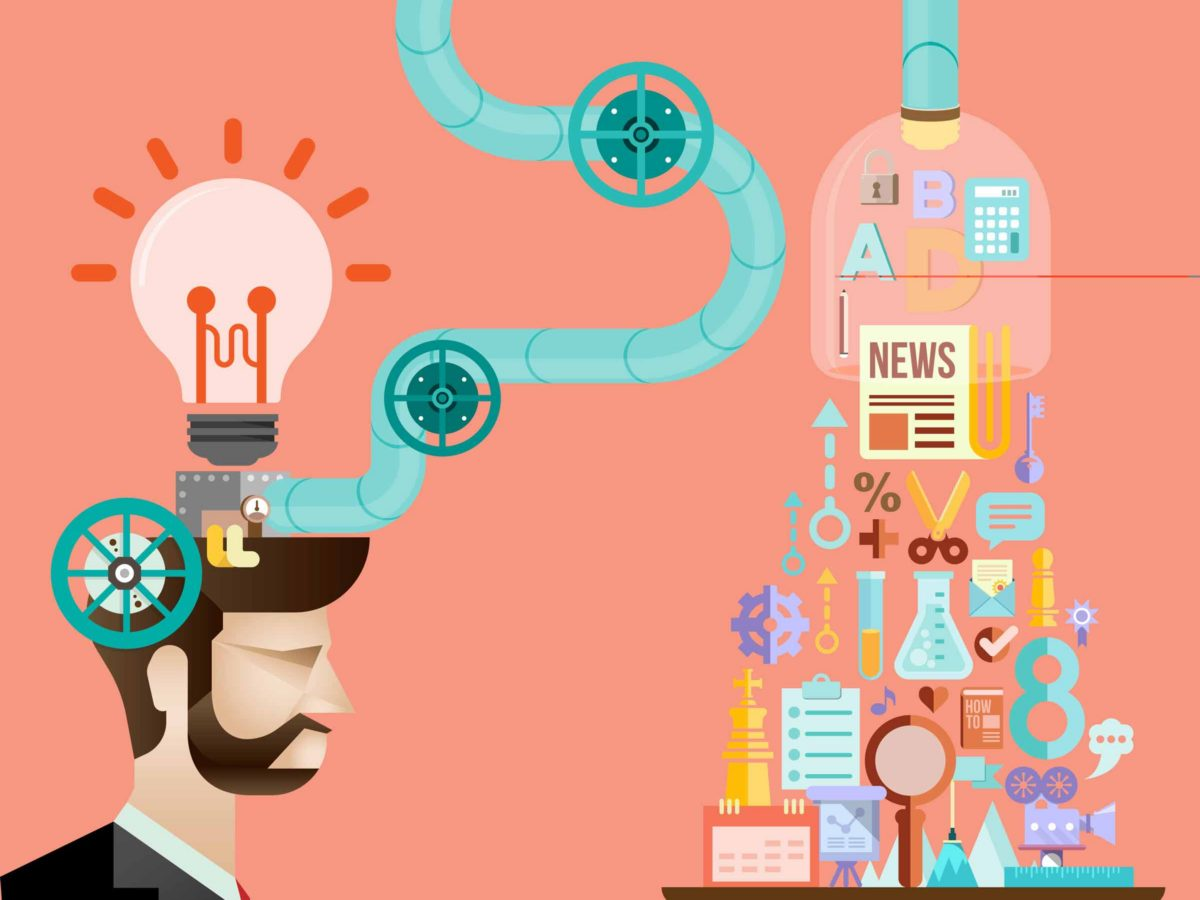 artistic
innovative
imaginative
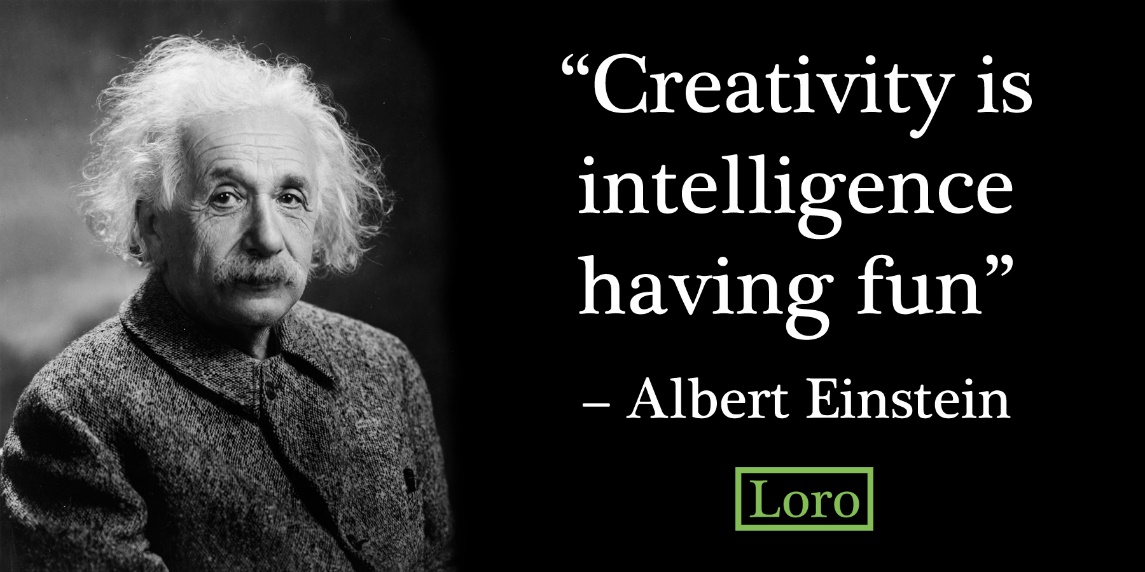 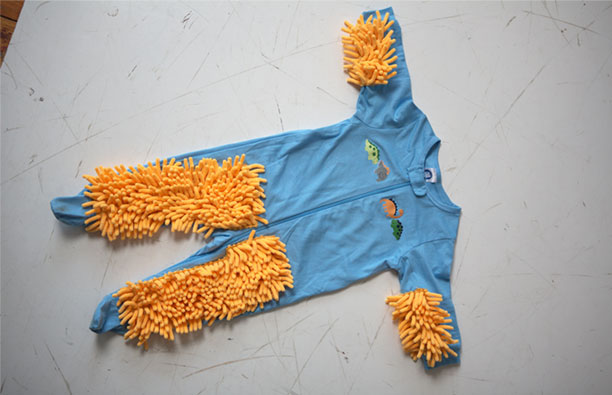 BABY MOOP
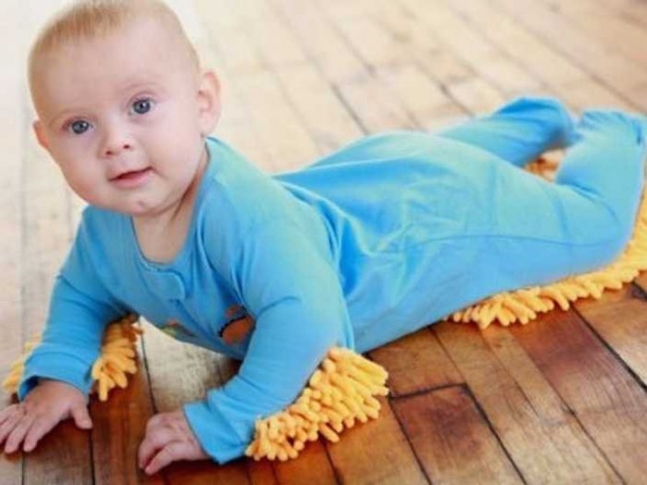 Cleaning Tool
- a baby outfit with a mop attached so that parents could send little crawlers out to clean their floors.
AB HANCER
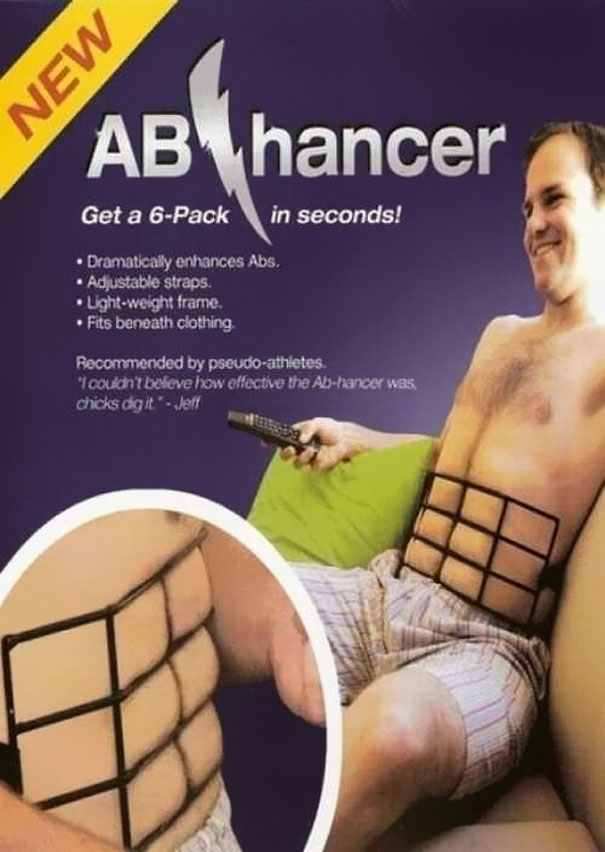 - The Ab Hancer is a quick way to complete a set of abs in minutes, without the work-out.
PIZZA SCISSOR
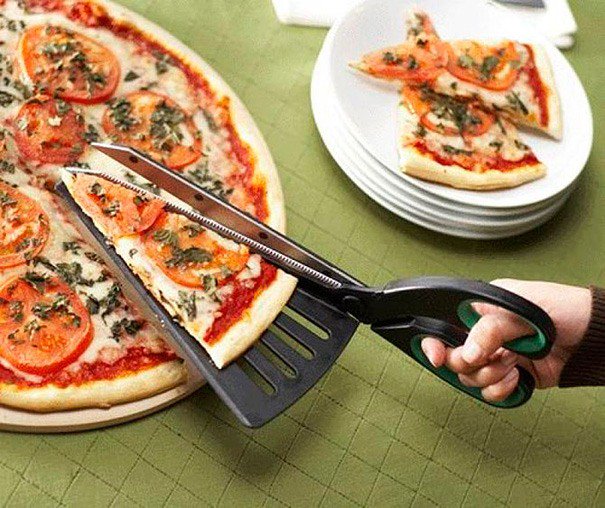 Kitchen Tool
- Use these for perfectly cut and even pizza slices, w/c means everybody gets the same amount of food.
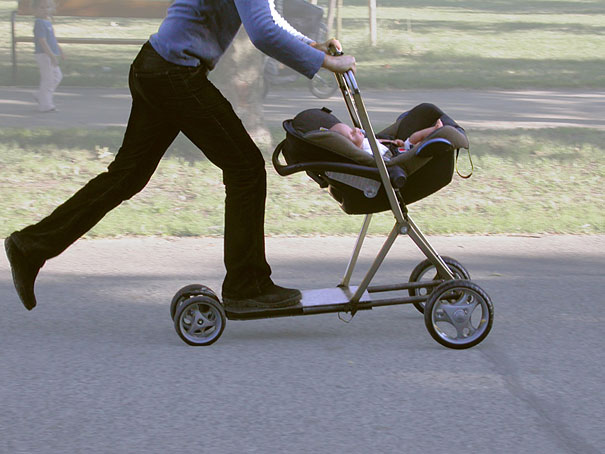 ROLLER BUGGY
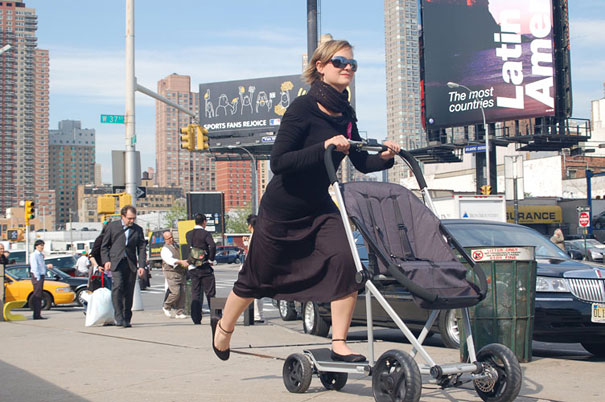 Baby stroller & Scooter hybrid
- is a multi-functional baby carriage transformable into a scooter.
FLASK TIE
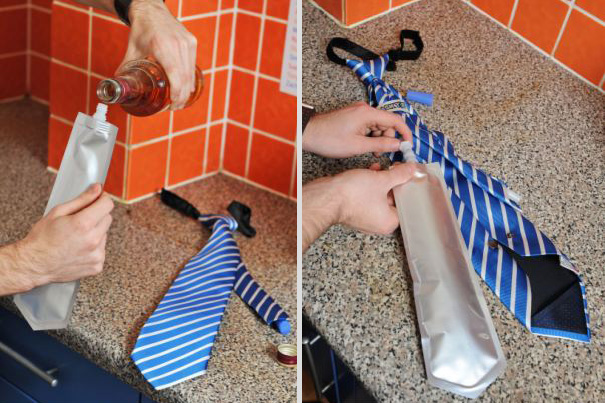 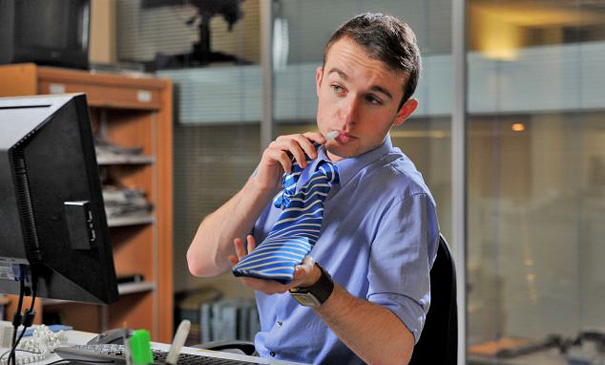 - it comes with a hidden pouch inside the fabric where you can hold your favorite beverage of choice.
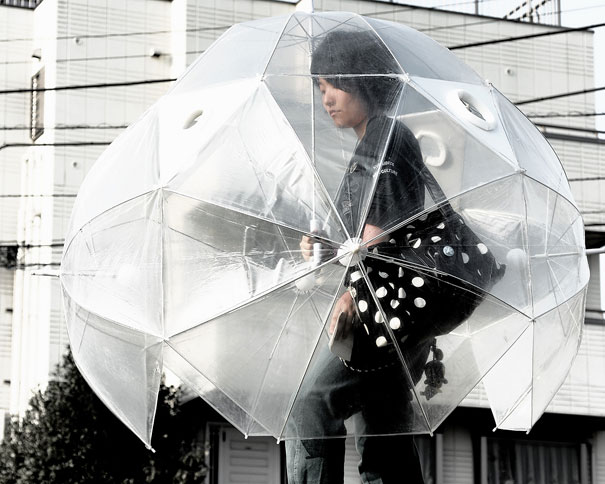 FULL BODY UMBRELLA
- the awesome ‘full-body’ umbrella looks like five umbrellas put together, with some extra material to fill up gaps, and is held by a handle in the center—so the umbrellas surround its user keep him/her dry.
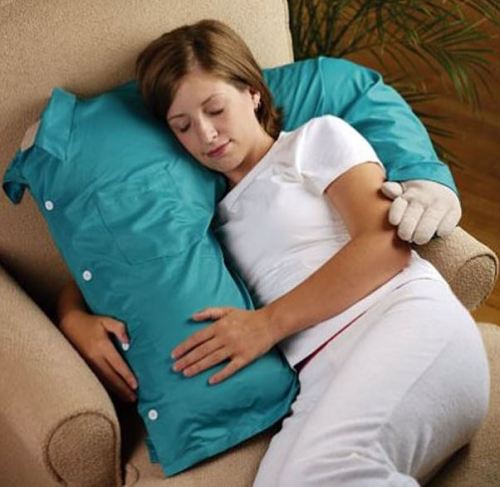 HUG ME PILLOW
- Use the pillow as a body pillow; as a neckroll; unique pillow shape; great for snuggling
THE BARISIEUR
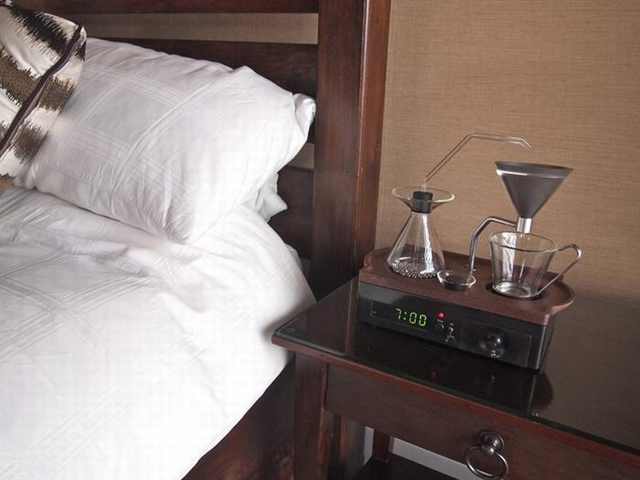 COFFEE
Alarm Clock
- it will serve you a cup of coffee in the morning. Imagine what it will be like to be awakened by the smell of your favorite drink.
ADVERTISEMENT ROLE-PLAY
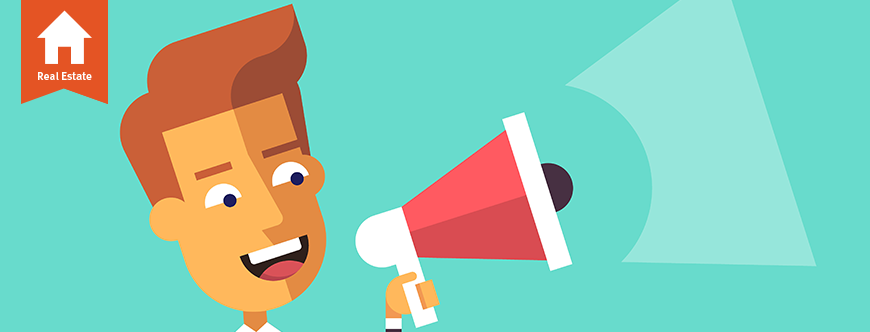 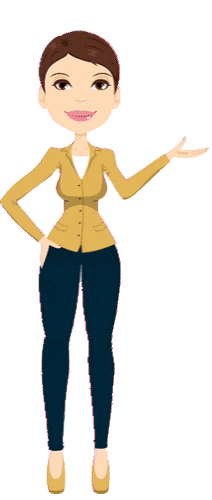 If you are going to advertise or sell these kind of products , how would you do it?
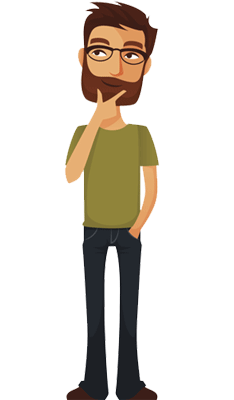 Do you remember?
What do we call things that we need and use and sometimes we also make?
Can you give me some synonyms of the word creative?
How about synonyms of the word weird?
What is the thing that will wakes us in the morning with refreshing drink?